Offentlig adgang i naturen
Published by Mette Lundstrøm Jørgensen
August 9 2021 at 13:23
Powered by Enalyzer
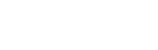 Råder kommunen over offentligt tilgængelige legepladser, som kan benyttes af børn og/eller voksne med fysisk handicap?
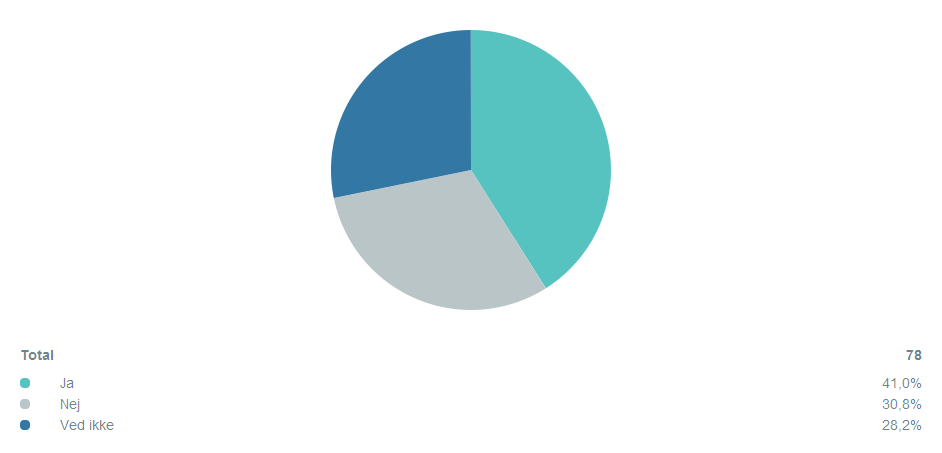 Powered by Enalyzer | August 9 2021 at 13:23
13
Er der naturområder eller parker i kommunen med særlige handicapegnede sammenhængende stisystemer?
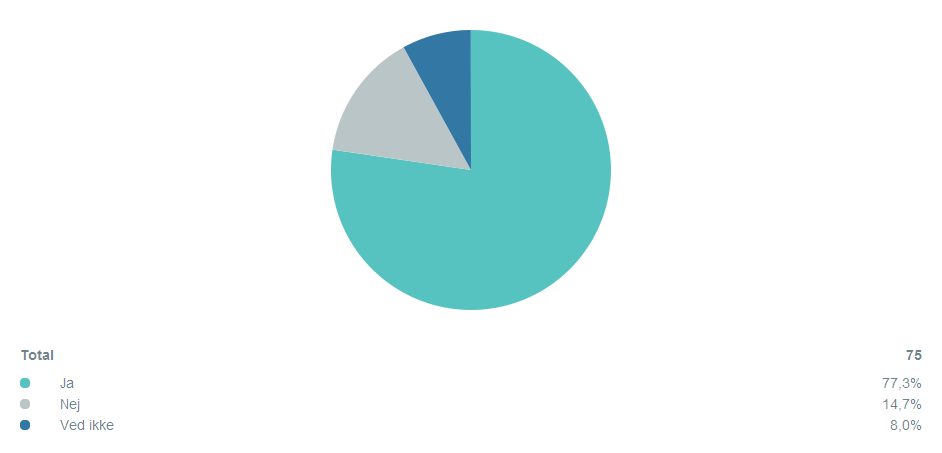 Powered by Enalyzer | August 9 2021 at 13:23
14
Er der handicapvenlig adgang til badesø eller strand mindst et sted i kommunen, således så det er muligt at bade, selv om man fx sidder i kørestol eller er dårligt gående?
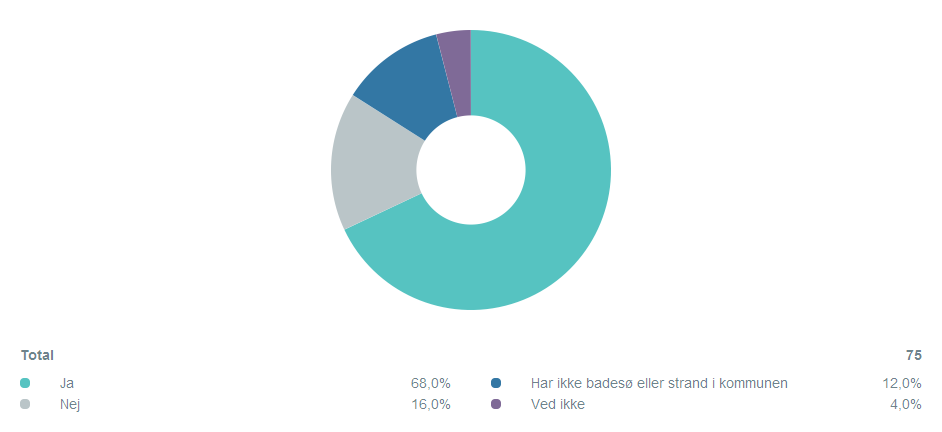 Powered by Enalyzer | August 9 2021 at 13:23
15
Er der adgang til handicaptoilet i umiddelbar nærhed til handicapvenlige naturområder, strande, parker, legepladser o.l.?
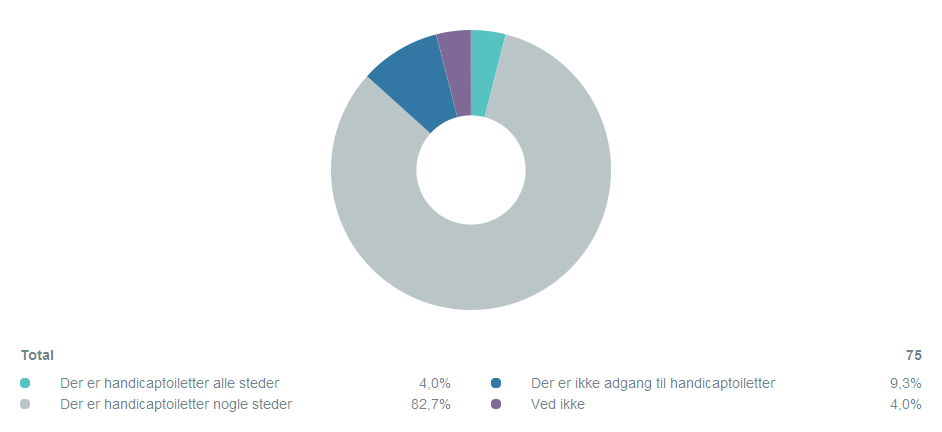 Powered by Enalyzer | August 9 2021 at 13:23
16
Er der særlige og afmærkede handicapparkeringspladser i forbindelse med adgang til strand, park, legepladser og naturområder?
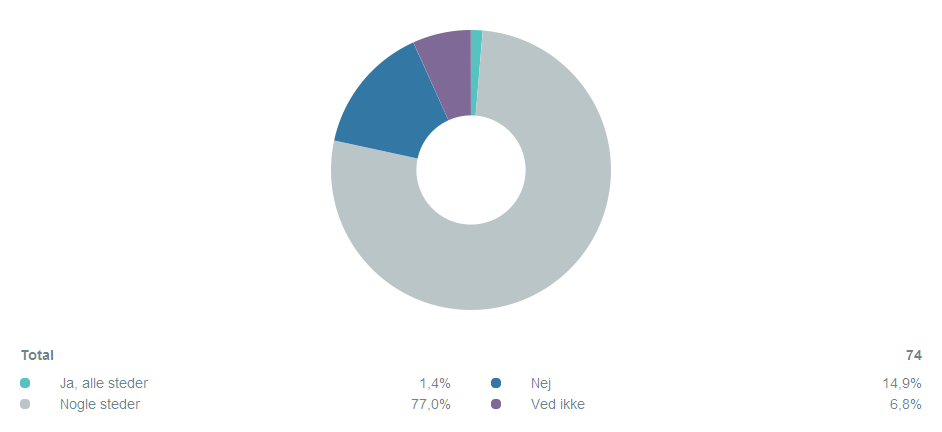 Powered by Enalyzer | August 9 2021 at 13:23
17
Råder kommunen over andre handicapfaciliteter i tilknytning til naturen?
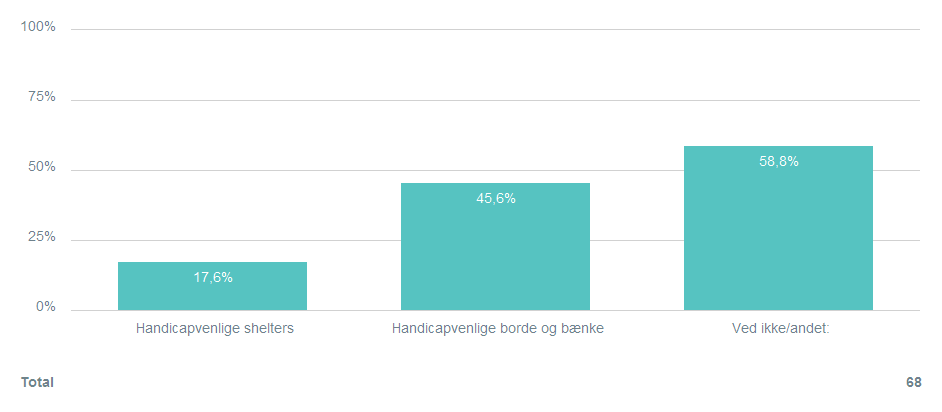 Powered by Enalyzer | August 9 2021 at 13:23
18
Har kommunen ét samlet sted på sin hjemmeside, hvor der er et overblik over hvilke handicapvenlige natur-, park og strandområder,kommunen råder over, og hvilke faciliteter, der er?
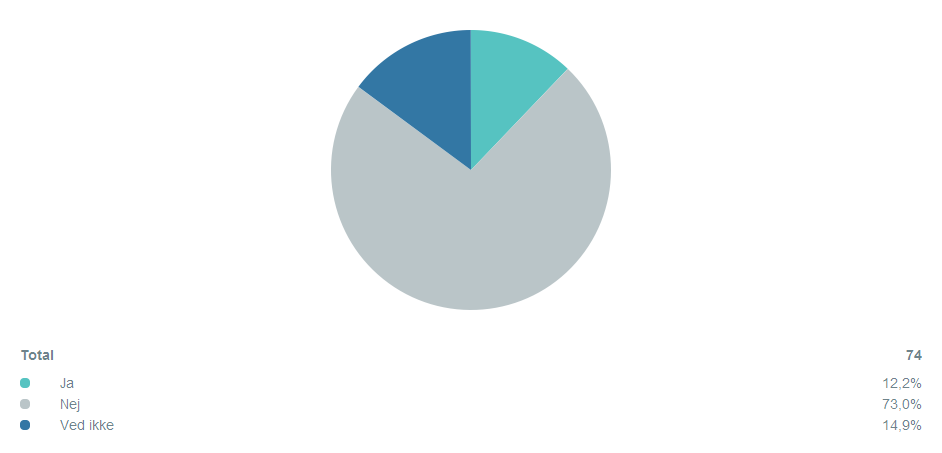 Powered by Enalyzer | August 9 2021 at 13:23
19